Một ngày thú vị của em
Tiết 1
1. Quan sát, nhận biết
2. Thực hành, sáng tạo
3. Cảm nhận, chia sẻ
Em sáng tạo nhân vật là bạn nam hay bạn nữ?
Ngoài các nhân vật, em còn tạo các hình ảnh/ chi tiết nào khác?
Một ngày thú vị của em
Tiết 2
1. Quan sát, nhận biết
Tiết 1, chúng mình đã tạo được nhân vật và các hình ảnh/ chi tiết khác.
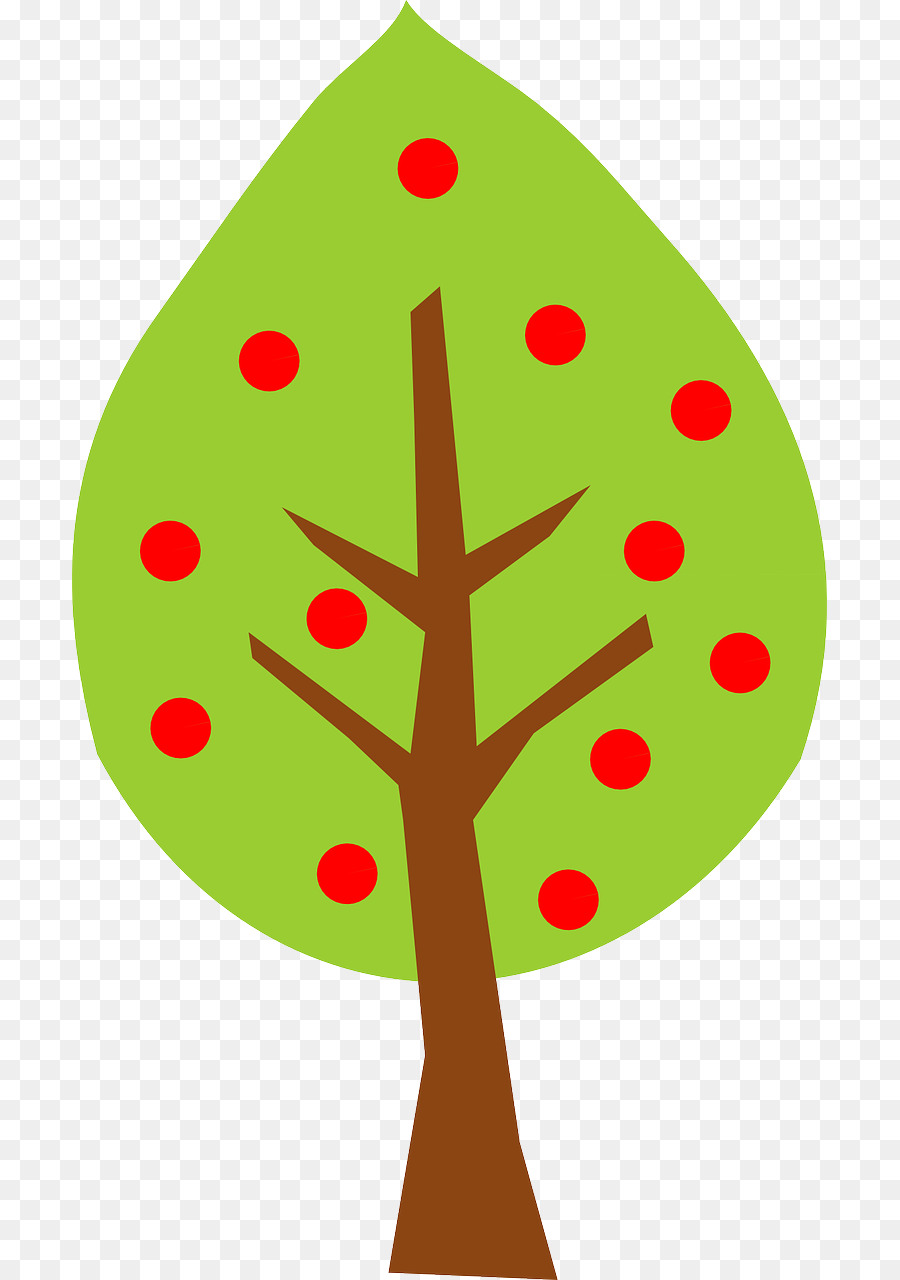 2. Thực hành, sáng tạo
Nhiệm vụ của nhóm em:
	Cùng các bạn trong nhóm tạo hình cảnh nền.
3. Chia sẻ, cảm nhận
Nhóm em tạo cảnh nền bằng cách nào?
Sản phẩm nhóm em có gì khác với sản phẩm của nhóm bạn (khung cảnh, hình ảnh, màu sắc?
Một ngày thú vị của em
Tiết 3
1. Quan sát, nhận biết
Em giới thiệu nhân vật đã sáng tạo đang ở trong hoạt động nào?
Giới thiệu cảnh nền của nhóm.
2. Thực hành, sáng tạo
Nhiệm vụ của nhóm em:
	Sáng tạo bức tranh về hoạt động thú vị trong một ngày và kể câu chuyện.
3. Cảm nhận, chia sẻ
Nhóm em tạo sản phẩm bằng cách nào?
Màu nào đậm/ sáng nhất trong bức tranh?
Em tạo sự lặp lại ở chi tiết, hình ảnh nào?
Em thích câu chuyện của bạn/ nhóm nào nhất?
4. Tổng kết bài học
Chúng mình đã sáng tạo sản phẩm bằng nhiều hình thức khác nhau để kể về một ngày thú vị.
Em hãy chuẩn bị đồ dùng học tập cho bài 17.